除祢以外
91
除祢以外，在天上我還能有誰？

除祢以外，在地上我別無眷戀

除祢以外，有誰能擦乾我眼淚？

除祢以外，有誰能帶給我安慰？
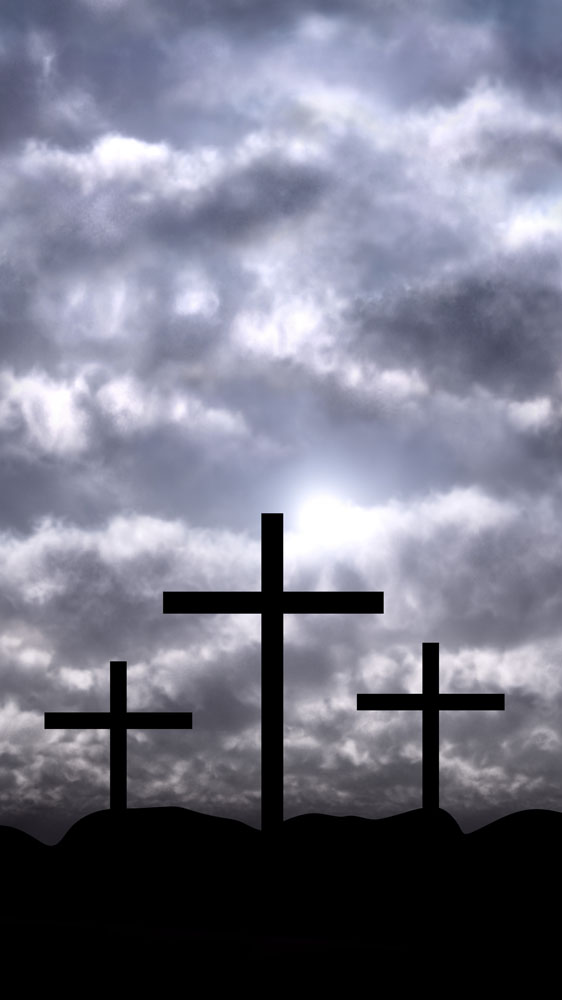 1/2
雖然我的肉體和我的心腸

漸漸地衰退

但是神是我心裏的力量

是我的福分直到永遠
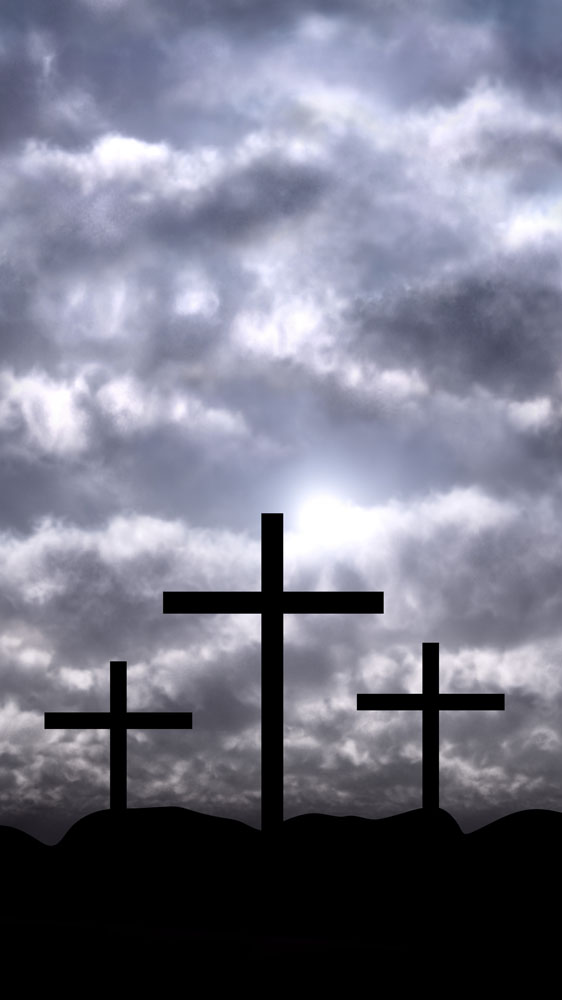 2/2